1. Na novom slajdu izradi svoj kombinirani logički sklop koristeći ove sličice (kopiraj ih i zalijepi), za povezivanje koristi crtu ili kutni poveznik2. Dupliciraj slajd gotovog logičkog sklopa i riješi ga kopirajući ovaj tekstni okvir (kada je potrebno znamenku 1 zamijeni znamenkom 0)
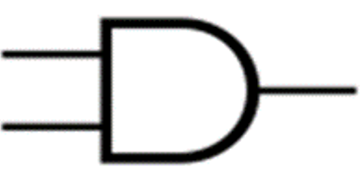 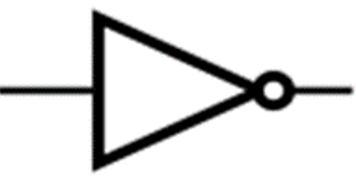 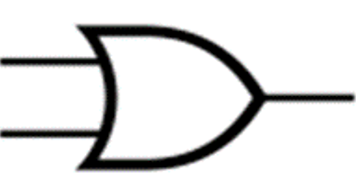 1